Kerangka Kerja Konseptual yg Mendasari Akuntansi Keuangan
Pertemuan II
Oleh 
Moh. Amin
RUMUSAN KERANGKA KONSEPTUAL
……….suatu sistem yang koheren tentang tujuan (objectives) dan konsep dasar yang saling berkaitan, yang diharapkan dapat menghasilkan standar-standar yang konsisten dan memberi pedoman tentang jenis, fungsi dan keterbatasan akuntansi keuangan dan pelaporan keuangan (FASB, 1978) 
 merupakan dasar untuk merumuskan konsep-konsep yang mendasari penyusunan dan penyajian laporan keuangan bagi para pemakai ekstern.
Meletakkan pondasi untuk memecahkan persoalan besar dalam akuntansi
Perumusan kerangka konseptual dimulai dari penentuan tujuan, yang merupakan landasan untuk menyusun elemen yang lain seperti karakteristik kualitatif dari informasi, elemen laporan keuangan dan pengakuan/pengukuran. 
Proses perumusan kerangka konseptual pada dasarnya merupakan proses evolusi yang dihasilkan dari pekerjaan/proyek sebelumnya. 
IFRS menggambarkan sifat, fungsi dan batasan di mana akuntansi keuangan dan pelaporan keuangan beroperasi
Revisi atas kerangka konseptual ini harus dilakukan dari waktu ke waktu untuk penyesuaian dan adopsi terhadap kondisi yang berjalan dan yad.
Perumusan kerangka konseptual dimulai dari penentuan tujuan, yang merupakan landasan untuk menyusun elemen yang lain seperti karakteristik kualitatif dari informasi, elemen laporan keuangan dan pengakuan/pengukuran. 
Proses perumusan kerangka konseptual pada dasarnya merupakan proses evolusi yang dihasilkan dari pekerjaan/proyek sebelumnya. 
IFRS menggambarkan sifat, fungsi dan batasan di mana akuntansi keuangan dan pelaporan keuangan beroperasi
Revisi atas kerangka konseptual ini harus dilakukan dari waktu ke waktu untuk penyesuaian dan adopsi terhadap kondisi yang berjalan dan yad.
Tujuan Kerangka Konseptual
Untuk digunakan sebagai acuan bagi
Komite penyusunan laporan keuangan dalam melaksanakan tugasnya
Auditor dalam memberikan pendapat mengenai apakah laporan keuangan telah sesuai dengan prinsip akuntansi yang berlaku umum
Para pemakai laporan keuangan dalam menafsirkan informasi yang disajikan dalam laporan keuangan
Kerangka Kerja Konseptual
Kerangka Kerja Konseptual
Tingkat Pertama:       Tujuan Dasar
Tingkat Kedua: Konsep Fundamental
Tingkat Ketiga: Pengakuan dan Pengukuran
Kebutuhan
Perkembangan
Karakteristik kualitatif 
Unsur-unsur Dasar
Asumsi-asumsi dasar
Prinsip dasar
Kendala-kendala
[Speaker Notes: Service Cost - Actuaries compute service cost as the present value of the new benefits earned by employees during the year.  Future salary levels considered in calculation.
Interest on Liability - Interest accrues each year on the PBO just as it does on any discounted debt.
Actual Return on Plan Assets - Increase in pension funds from interest, dividends, and realized and unrealized changes in the fair market value of the plan assets.
Amortization of Unrecognized Prior Service Cost - The cost of providing retroactive benefits is allocated to pension expense in the future, specifically to the remaining service-years of the affected employees.
Gain or Loss - Volatility in pension expense can be caused by sudden and large changes in the market value of plan assets and by changes in the projected benefit obligation.  Two items comprise the gain or loss:
 difference between the actual return and the expected return on plan assets and,
 amortization of the unrecognized net gain or loss from previous periods]
Kerangka Kerja Konseptual
Kebutuhan akan Kerangka Kerja Konseptual:
Menghasilkan sekelompok standar dan aturan-aturan yang koheren
Memecahkan masalah-masalah praktis yang baru
LO 1  Describe the usefulness of a conceptual framework.
FASB mengidentifikasi 4 manfaat yang dapat diperoleh dari kerangka konseptual
1. Sebagai pedoman dalam menentukan standar akuntansi
2. Sebagai kerangka referensi untuk memecahkan masalah akuntansi apabila standar yang sekarang ada tidak mengatur isu baru yang muncul.
3. Sebagai dasar membuat pertimbangan (judgement) dalam menyajikan laporan keuangan
4. Meningkatkan daya banding dengan cara mengurangi berbagai alternatif metode akuntansi yang ada.
LO 1  Describe the usefulness of a conceptual framework.
Publikasi Penting Berkaitan dengan Perumusan Kerangka Konseptual
Inti dari pada statement APB No. 4 adalah menekankan pada tujuan laporan keuangan. Tujuan Laporan Keuangan menurut APB statement No. 4 dapat diperjelas dari gambar sebagai berikut :
Perkembangan Kerangka Kerja Konseptual
FASB telah menerbitkan enam Statements of Financial Accounting Concepts (SFAC) untuk entitas bisnis.
SFAC No.1 -	Objectives of Financial Reporting
SFAC No.2 - 	Qualitative Characteristics of Accounting Information
SFAC No.3 - 	Elements of Financial Statements (diganti oleh SFAC No. 6)
SFAC No.4 - 	Nonbusiness Organizations
SFAC No.5 -	Recognition and Measurement in Financial Statements 
SFAC No.6 - 	Elements of Financial Statements (mengganti SFAC No. 3)
SFAC No.7 -	Using Cash Flow Information and Present Value in Accounting Measurements
LO 2  Menggambarkan upaya FASB untuk membuat kerangka kerja konseptual.
Objective 2
Kerangka Kerja Konseptual
Kerangka kerja terdiri dari tiga tingkat:
Tingkat Pertama = Tujuan Dasar
Tingkat Kedua = Karakteristik Kualitatif  dan Unsur-unsur Dasar
Tingkat Ketiga = Konsep-konsep Pengakuan dan Pengukuran.
LO 2  Menggambarkan upaya FASB untuk membuat kerangka kerja konseptual.
ASUMSI
Entitas ekonomi
Kelangsungan hidup
Unit moneter
Periodisitas
PRINSIP
Biaya historis
Pengakuan pendapatan
Penandingan
Pengungkapan penuh
KENDALA
Biaya-manfaat
Materialitas
Praktik industri
Konservatisme
Tingkat ketiga
KARAKTERISTIK   KUALITATIF
Relevansi
Reliabilitas
Komparabilitas
Konsistensi
UNSUR-UNSUR
Aktiva, Kewajiban, dan Ekuitas
Investasi oleh pemilik
Distribusi kepada pemilik
Laba komprehensif 
Pendapatan dan Beban
Keuntungan dan Kerugian
Tingkat kedua
Ilustrasi 2-6 Kerangka Kerja Konseptual untuk Pelaporan Keuangan
TUJUAN
1. 	Berguna dalam keputusan investasi dan kredit
2. 	Berguna dalam menilai arus kas masa depan
3.  Info sumber daya, klaim terhadapnya dan perubahannya
Tingkat pertama
Tingkat Pertama: Tujuan Dasar
Pelaporan keuangan harus memberi informasi yang:
(a)  berguna bagi investor, kreditor dan pemakai lain (saat ini dan potensial) dalam membuat investasi, kredit, dan keputusan lain yang rasional.
(b) membantu investor, kreditor dan pemakai lain (saat ini dan potensial) dalam menilai jumlah, waktu, dan ketidakpastian arus kas masa depan.
(c)  menggambarkan sumber daya ekonomi perusahaan, klaim terhadapnya, dan dampak dari transaksi, acara, dan peristiwa yang mengubah sumber daya dan klaim terhdapnya.
LO 3  Understand the objectives of financial reporting.
No. 1 – Objectives of Financial Reporting by Business Enterprises.
	- Perumusan Tujuan Pelaporan Keuangan 
	a. Tujuan untuk Keputusan Investasi dan Kredit 
	Rumusan tujuan pelaporan keuangan tersbeut, berhubungan dengan aspek-aspek :
Informasi yang berguna untuk keputusan investasi dan kredit (information useful in investment and credit decision)
Informasi yang berguna untuk menilai prospek aliran kas (information useful in assessing cash flow prospocts)
Informasi tentang sumber-sumber perusahaan, klaim kas sumber dan perubahan-perubahan (information about interprises resources, claim to those resources, and change in them)
b.	Tujuan yang berhubungan dengan kinerja dan laba
c. 	Tujuan yang berhubungan dengan likuiditas, solvabilitas dan arus kas
d. 	Tujuan yang berhubungan dengan pengelolaan dan kinerja manajemen
e. Tujuan yang berhubungan dengan penjelasan dan interprestasi manajemen 
	Rumusan tujuan pelaporan keuangan yang berhubungan dengan aspek penjelasan dan interprestasi manajemen (management explanation and enterpretation), menentukan bahwa :
	Pelaporan keuangan, harus mengandung penjelasan dan interprestasi, sehingga dapat membantu para pemakai untuk memanfaatkan informasi yang telah disajikan oleh manajemen.
1. Tujuan Laporan Keuangan
Tujuan laporan keuangan untuk tujuan umum adalah memberikan informasi tentang posisi keuangan, kinerja dan arus kas perusahaan yang bermanfaat bagi sebagian besar kalangan pengguna laporan dalam rangka membuat keputusan – keputusan ekonomi serta menunjukkan pertanggungjawaban  (stewardship) manajemen atas pengguna sumber-sumber daya yang dipercayakan kepada mereka.
Sumber : PSAK No 1 Par 05 Revisi 1998
1. TUJUAN PELAPORAN KEUANGAN (2)

Tujuan Umum :
Memberi informasi yang bermanfaat bagi investor, kreditur, dan pemakai lainnya, sekarang atau masa yang akan datang (potensial), untuk membuat keputusan investasi, pemberian kredit, dan keputusan lainnya yang serupa yang rasional. 
Memberi informasi yang berguna untuk menaksir prospek arus kas di masa datang
Memberi informasi tentang sumberdaya perusahaan, tagihan-tagihan untuk sumberdaya tersebut beserta perubahan-perubahan didalamnya. 

Sumber : SFAC No 1, FASB “ Objectives of Financial Reporting by Business Enteprise
2. LAPORAN VS PELAPORAN KEUANGAN
SFAC No 1 : Pelaporan Keuangan 
PSAK No 1 : Laporan Keuangan 

	Pelaporan keuangan meliputi laporan keuangan dan cara-cara lain untuk melaporkan informasi (termasuk Prospektus, Analisis Manajemen dll)
Tingkat Kedua: Konsep-konsep Fundamental
Karakteristik Kualitatif
“FASB mengidentifikasi Karakteristik Kualitatif dari informasi akuntansi yang membedakan informasi lebih baik (lebih berguna) dari informasi inferior (kurang berguna) untuk maksud pengambilan-keputusan.”
LO 4  Identify the qualitative characteristics of accounting information.
No.2 yaitu : Qualitative Caharacteristics of Accounting Information 
	- Karakteristik kualitatif dari informasi
	Karakteristik kualitatif dari informasi yang disajikan dalam laporan keuangan merupakan faktor penting 	yang harus diperhatikan dalam menyajikan laporan keuangan. FASB dan SFAC No. 2 menyebutkan bahwa karakteristik kualitatif dimaksudkan untuk memberi 	kreteria dasar dalam memilih : a) alternatif metode 	akuntansi dan pelaporan keuangan, b) persyaratan 	pengungkapan (disclosure).  Pada dasarnya kreteria tersebut gunakan untuk menunjukkan jenis informasi yang relevan dan bermanfaat dalam pengambilan keputusan.
Kegunaan (usefulness) bagi pengambilan keputusan dipandang sebagai kualitas informasi yang paling penting. Relevant dan keandalan (reliability) adalah dua kualitas primer yang berkaitan dengan tiga kualitas lainnya (tepat waktu, nilai prediksi dan nilai umpan balik). Daya banding (comparability) dan Konsistensi (consistency) adalah kualitas sekunder. Akhirnya, pertimbangan biaya manfaat (cost-benefit) dan materialitas merupakan kendala dan kriteria yang digunakan untuk mengakui informasi akuntansi.
Tingkat Kedua: Karakteristik Kualitatif
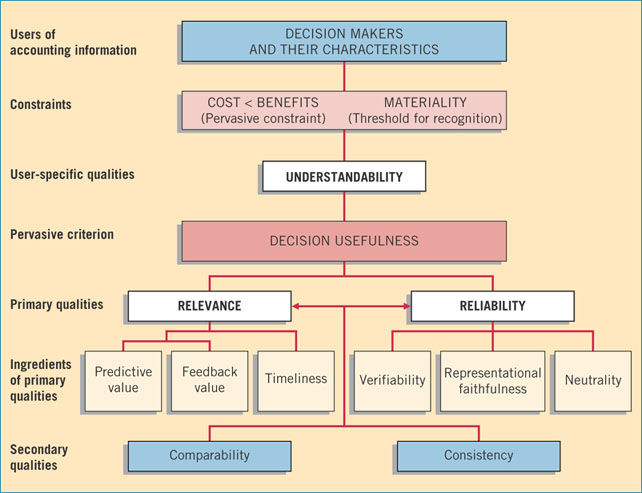 Ilustrasi 2-2 Hierarki Kualitas Akuntansi
LO 4  Identify the qualitative characteristics of accounting information.
Tingkat Kedua: Konsep-konsep Fundamental
Kemampuan (understandability)
Sebuah perusahaan dapat menyajikan informasi yang sangat relevan dan andal, namun informasi tersebut tak berguna bagi mereka yang tidak memahaminya.
LO 4  Identify the qualitative characteristics of accounting information.
ASUMSI
Entitas ekonomi
Going concern
Monetary unit
Periodisitas
PRINSIP
Biaya historis
Revenue recognition
Matching
Pengungkapan penuh
KENDALA
Biaya-manfaat
Materiality
Industry practice
Konservatisme
Tingkat ketiga
Relevansi dan Reliabilitas
KARAKTERISTIK   KUALITATIF
Relevansi
Reliabilitas
Komparabilitas
Konsistensi
UNSUR-UNSUR
Aktiva, Kewajiban, dan Ekuitas
Investasi oleh pemilik
Distribusi kepada pemilik
Laba komprehensif 
Pendapatan dan Beban
Keuntungan dan Kerugian
Tingkat kedua
Ilustrasi 2-6 Kerangka Kerja Konseptual untuk Pelaporan Keuangan
TUJUAN
1. 	Berguna dalam keputusan investasi dan kredit
2. 	Berguna dalam menilai arus kas masa depan
3.  Info sumber daya, klaim terhadapnya dan perubahannya
Tingkat pertama
LO 4  Identify the qualitative characteristics of accounting information.
Tingkat Kedua: Karakteristik Kualitatif
Kualitas Primer:
Relevansi – membuat perbedaan dalam keputusan.
Nilai prediktif (predictive value)
Nilai umpan balik (feedback value)
Ketepatan waktu (timeliness)
Reliabilitas
Dapat diverifikasi
Disajikan secara tepat
Netral – bebas dari kesalahan dan bias
LO 4  Identify the qualitative characteristics of accounting information.
ASUMSI
Entitas ekonomi
Kelangsungan hidup
Unit moneter
Periodisitas
PRINSIP
Biaya historis
Pengakuan pendapatan
Penandingan
Pengungkapan penuh
KENDALA
Biaya-manfaat
Materialitas
Praktik industri
Konservatisme
Tingkat ketiga
Comparability and Consistency
KARAKTERISTIK   KUALITATIF
Relevansi
Reliabilitas
Komparabilitas
Konsistensi
UNSUR-UNSUR
Aktiva, Kewajiban, dan Ekuitas
Investasi oleh pemilik
Distribusi kepada pemilik
Laba komprehensif 
Pendapatan dan Beban
Keuntungan dan Kerugian
Tingkat kedua
Ilustrasi 2-6 Kerangka Kerja Konseptual untuk Pelaporan Keuangan
TUJUAN
1. 	Berguna dalam keputusan investasi dan kredit
2. 	Berguna dalam menilai arus kas masa depan
3.  Info sumber daya, klaim terhadapnya dan perubahannya
Tingkat pertama
LO 4  Identify the qualitative characteristics of accounting information.
Tingkat Kedua: Karakteristik Kualitatif
Kualitas Sekunder:
Komparabilitas – Informasi yang diukur dan dilaporkan dengan cara serupa untuk berbagai perusahaan dianggap comparable (dapat dibandingkan). 
Konsistensi – Ketika suatu perusahaan menerapkan perlakuan akuntansi yang sama pada kejadian-kejadian serupa pada berbagai periode.
LO 4  Identify the qualitative characteristics of accounting information.
ASUMSI
Entitas ekonomi
Going concern
Monetary unit
Periodicity
PRINSIP
Biaya historis
Revenue recognition
Matching
Full disclosure
KENDALA
Biaya-manfaat
Materiality
Industry practice
Conservatism
Tingkat ketiga
Unsur-unsur
KARAKTERISTIK   KUALITATIF
Relevansi
Reliabilitas
Komparabilitas
Konsistensi
UNSUR-UNSUR
Aktiva, Kewajiban, dan Ekuitas
Investasi oleh pemilik
Distribusi kepada pemilik
Laba komprehensif 
Pendapatan dan Beban
Keuntungan dan Kerugian
Tingkat kedua
Ilustrasi 2-6 Kerangka Kerja Konseptual untuk Pelaporan Keuangan
TUJUAN
1. 	Berguna dalam keputusan investasi dan kredit
2. 	Berguna dalam menilai arus kas masa depan
3.  Info sumber daya, klaim terhadapnya dan perubahannya
Tingkat pertama
LO 5  Define the basic elements of financial statements.
Tingkat Kedua: Unsur-unsur
Concepts Statement No. 6  mendefinisikan sepuluh unsur yang paling berhubungan langsung dengan pengukuran kinerja dan status keuangan sebuah perusahaan.
“Suatu Waktu Tertentu”
“Periode Waktu Tertentu”
Aktiva
Kewajiban
Ekuitas
Investasi oleh pemilik
Distribusi pada pemilik
Laba komprehensif 
Pendapatan
Beban
Keuntungan
Kerugian
LO 5  Define the basic elements of financial statements.
Nomor 6 yaitu : Elements Financial Statements, sebagai pengganti SFAC Nomor 3 yang telah ditarik kembali. 
	a. Perumusan Elemen
Penjelasan mengenai elemen-elemen laporan keuangan ini, erat sekali dengan pernyataan konsep pengakuan dan pengukuran akuntansi.
Elemen laporan keuangan, dapat diidentikan dengan “blok bangunan” dalam mana laporan keuangan harus disusun, diklasifikasikan menurut kelompok utamanya. Pos-pos tertentu dari masing-masing kelompok utama tersebut, mewakili berbagai sumber perusahaan, klaim atas sumber dan kewajiban, serta pengaruh transaksi dan kejadian lainnya menimbulkan perubahan.
b. Elemen-Elemen Dasar
Sepuluh elemen dasar (basic elements) laporan keuangan, terdiri dari : (1) Aktiva (assets), (2) Kewajiban (liabilities), (3) Ekuitas (equity). (4) Investasi oleh pemilik (investment by owners), (5) Distribusi kepada pemilik (distribution to owners),    (6) Laba komprehensif (comprehensive income),  (7) Pendapatan (revenues),   (8) Beban (expences), (9) Keuntungan (gains), dan (10) Kerugian (losses)
	
	Berdasarkan kesepuluh elemen laporan keuangan tersebut, dapat dibedakan menjadi dua tipe elemen, sebagai berikut :
Tipe pertama, meliputi tiga elemen, yaitu Neraca dengan elemen-elemennya : Aktiva, Kewajiban dan Ekuitas, yang menggambarkan mengenai jumlah sumber-sumber, atau klaim atas sumber atau kepentingan atas sumber. Dengan perkataan lain, menggambarkan poissi keuangan pada saat tertentu.
Tipe kedua, meliputi tujuh elemen, yaitu Laba komprehensif dengan elemen-elemennya : Pendapatan, Beban, Keuntungan dan Kerugian, serta Investasi dari pemilik dan Distribusi kepada pemilik
Kedua tipe elemen tersebut, saling berhubungan dengan artikulasi sebagai berikut :
Aktiva, kewajiban dan ekuitas, jumlahnya dapat berubah yang bisa dipengaruhi oleh ke tujuh elemen tipe kedua pada saat tertentu. Hal tersebut, dalam hubungannya dengan hasil yang diperoleh  dalam suatu periode.
Kenaikan (penurunan) aktiva, tidak mungkin terjadi tanpa diikuti adanya penurunan (kenaikan) aktiva yang lain atau kenaikan (penurunan) kewajiban, ataupun ekuitasnya
Tingkat Ketiga: Pengakuan dan Pengukuran
FASB menetapkan dulu sebagian besar konsep-konsep ini dalam Statement of Financial Accounting Concepts No. 5-nya, “Recognition and Measurement in Financial Statements of Business Enterprises.”
ASUMSI
Entitas ekonomi
Kelangsungan hidup
Unit moneter
Periodisitas
PRINSIP
Biaya historis
Pengakuan pendapatan
Penandingan
Pengungkapan penuh
KENDALA
Biaya-manfaat
Materialitas
Praktik industri
Konservatisme
LO 6 Describe the basic assumptions of accounting.
Nomor 5 yaitu : Recognition and Measurement in Financial Statements of Business Enterprise. 
	- Konsep Pengakuan dan Pengukuran
		Pengakuan, adalah proses pencatatan formal 	atau 	memasukkan item tertentu kedalam 	laporan 	keuangan, sebagai : aktiva, kewajiban, 	pendapatan 	dan beban dari suatu entitas.
		Dalam pengertian tersebut, termasuk 	gambaran dari 	itemnya, yaitu uraian dan 	jumlahnya, yang dalam hal 	aktiva atau 	kewajiban tidak hanya terbatas 	padapencatatan niali perolehan atau besarnya 	kewajibannya, tetapi termasuk juga 	penjelasan 	pengungkapan yang cukup memadai 	(disclosure) 	atau item tersebut.
Pengukuran, adalah pemberian nilai dengan atribut-atribut pengukuran akuntansi pada item tertentu dari suatu transaksi berdasarkan satuan ukur uang. Jadi, antara pengakuan dengan penguukran adalah bagian inheren, artinya suatu item itu terlebih dahulu ditetapkan pengakuannya, kemudian ditentukan nilainya.
	
	SFAC No. 5, “Recognition and Measurement in Financial Statements of Business Enterprise”, dimaksudkan untuk mengatasi masalah yang berkaitan dengan pengakuan dan pengukuran.
Dalam SFAC No. 5 disebutkan bahwa kreteria yang digunakan untuk mengakui elemen laporan keuangan didasarkan pada empat faktor sebagai berikut :
	- 	Definisi : pos akan diakui apabila memenuhi 	definisi elemen laporan keuangan
	-	Keterukuran : Pos tersebut memiliki atribut 	yang dapat diukur dengan cukup andal
	-	Relevan : informasi memiliki kemampuan untuk 	membuat perbedaan dalam pengambilan 	keputusan
	-	Keandalan : informasi menggambarkan 	keadaan sebenarnya secara wajar, dapat diuji 	kebenarannya dan netral.
Dalam kaitannya dengan pengukuran, SFAC No. 5, FASB melalui discussion memorandum, mengakui adanya 5 dasar pengukuran yang dapat digunakan untuk menentukan aktiva dan hutang, yaitu :
Cost historis (historical cost), yaitu jumlah kas atau setaranya yang dikeluarkan untuk memperoleh aktiva sampai siap untuk digunakan
Cost penggantian terkini (current replacement cost), yaitu jumlah kas atau setaranya yang harus dibayar jika aktiva yang sejenis/sama diperoleh pada saat sekarang
Nilai pasar terkini (current market value), yaitu jumlah kas atau setaranya yang diperoleh dengan menjual aktiva kegiatan penjualan normal.
Nilai bersih yang dapat direalisasi (net realisable value), yaitu jumlah kas atau setaranya (tanpa pendiskontoan) yang diperoleh jika aktiva diharapkan akan dijual setelah dikurangi dengan biaya langsung (biaya produksi dn penjualan)
Nilai sekarang aliran kas mendatang (present value of future cash flow), yaitu nilai sekarang aliran kas masa mendatang yang akan diperoleh seandainya aktiva dijual pada masa yang akan datang.
Tingkat Ketiga: Asumsi
Entitas Ekonomi – perusahaan menjaga aktivitasnya terpisah dari pemiliknya dan bisnis lain. 
Kelangsungan Hidup – perusahaan bertahan cukup lama untuk memenuhi tujuan dan komitmennya.
Unit Moneter – uang adalah denominator umum.
Periodisitas – perusahaan dapat membagi kegiatan ekonominya ke dalam periode-periode waktu.
LO 6  Describe the basic assumptions of accounting.
Tingkat Ketiga: Prinsip-prinsip
Biaya Historis – harga, dibentuk oleh transaksi pertukaran, adalah “biaya”. 
Masalah-masalah:
Biaya historis memberikan pembanding andal untuk mengukur tren historis. 
Informasi nilai wajar dapat lebih berguna. 
FASB mengeluarkan SFAS 15X, “Fair Value Measurements (2005).”
Pelaporan informasi nilai wajar meningkat.
LO 7  Explain the application of the basic principles of accounting.
Tingkat Ketiga: Prinsip-prinsip
Pengakuan Pendapatan – pada umumnya terjadi (1) ketika direalisasikan atau dapat direalisasikan dan (2) ketika dihasilkan.
Pengecualian:
Selama Produksi.
Akhir Produksi.
Tergantung penerimaan kas.
LO 7  Explain the application of the basic principles of accounting.
Tingkat Ketiga: Prinsip-prinsip
Penandingan - usaha (beban) ditandingkan dengan pencapaian (pendapatan) sepanjang hal ini rasional dan dapat diterapkan. “Biarkan beban mengikuti pendapatan.”
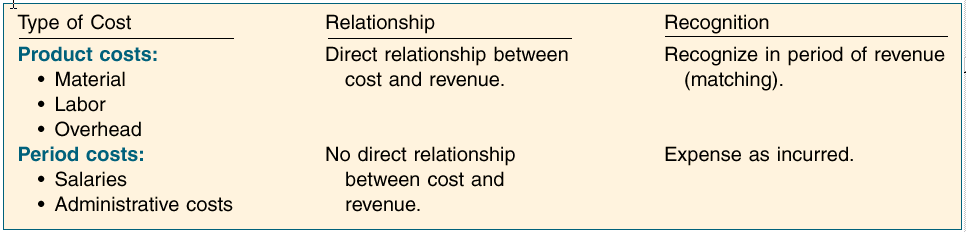 Ilustrasi 2-4     Pengakuan Beban
LO 7  Explain the application of the basic principles of accounting.
Tingkat Ketiga: Prinsip-prinsip
Pengungkapan Penuh – memberikan informasi yang mencukupi untuk mempengaruhi penilaian dan keputusan pemakai.
Disediakan melalui:
Laporan Keuangan
Catatan atas Laporan Keuangan
Informasi Suplementer
LO 7  Explain the application of the basic principles of accounting.
Tingkat Ketiga: Kendala-kendala
Biaya-manfaat – biaya menyediakan informasi harus ditimbang terhadap keuntungan yang didapat dari menggunakannya. 
Materialitas – suatu pos material jika pencantuman atau pengabaian pos itu akan mempengaruhi atau mengubah penilaian pemakai laporan keuangan. 
Praktik Industri - praktik industri dan bisnis yang tidak biasa kadang memerlukan penyimpangan dari teori akuntansi dasar. 
Konservatisme – bila ragu, pilih solusi yang akan paling mungkin tidak melebihsaji aktiva dan laba.
LO 8  Describe the impact that constraints have on reporting accounting information.